WÜRFELFITNESS
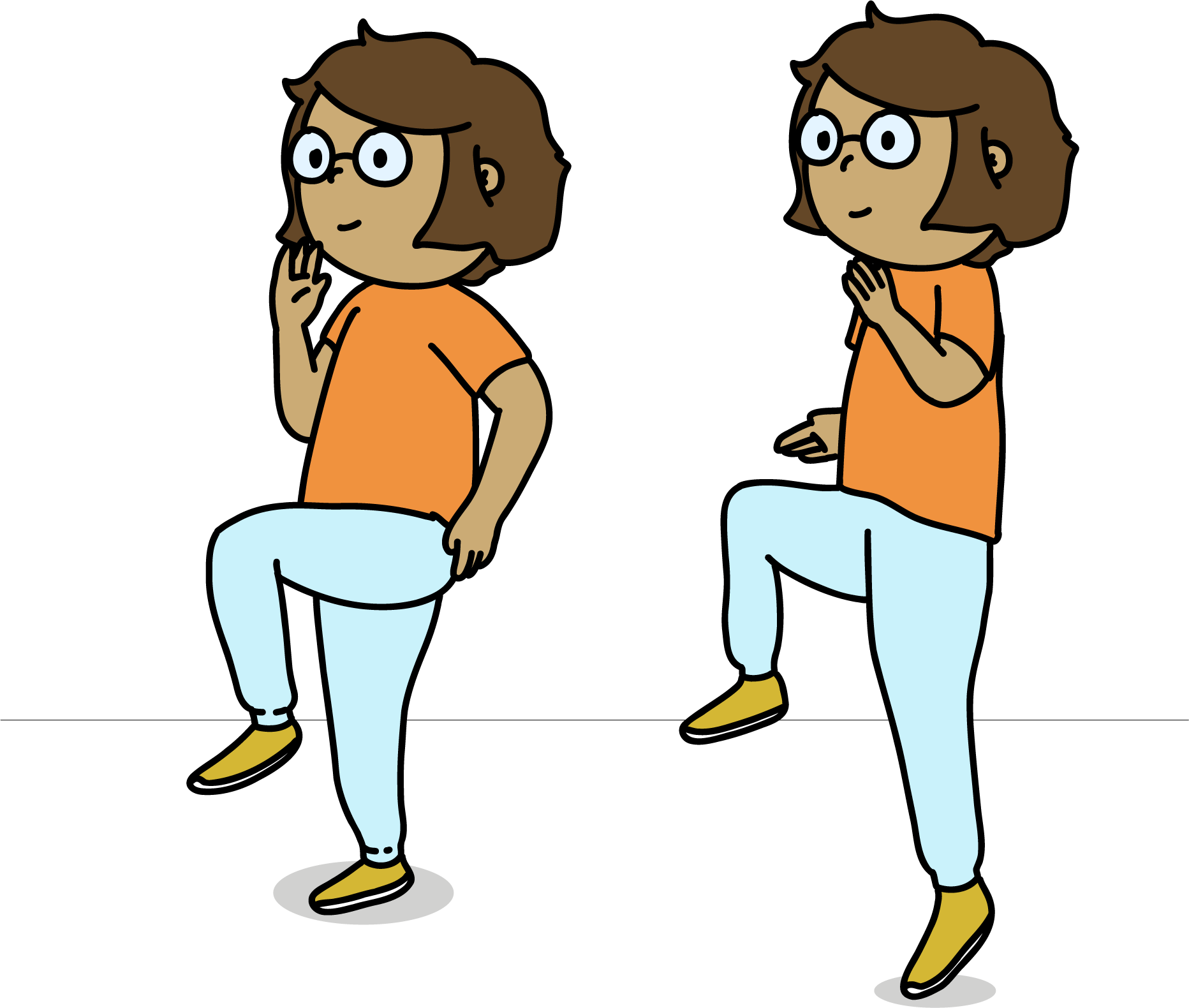 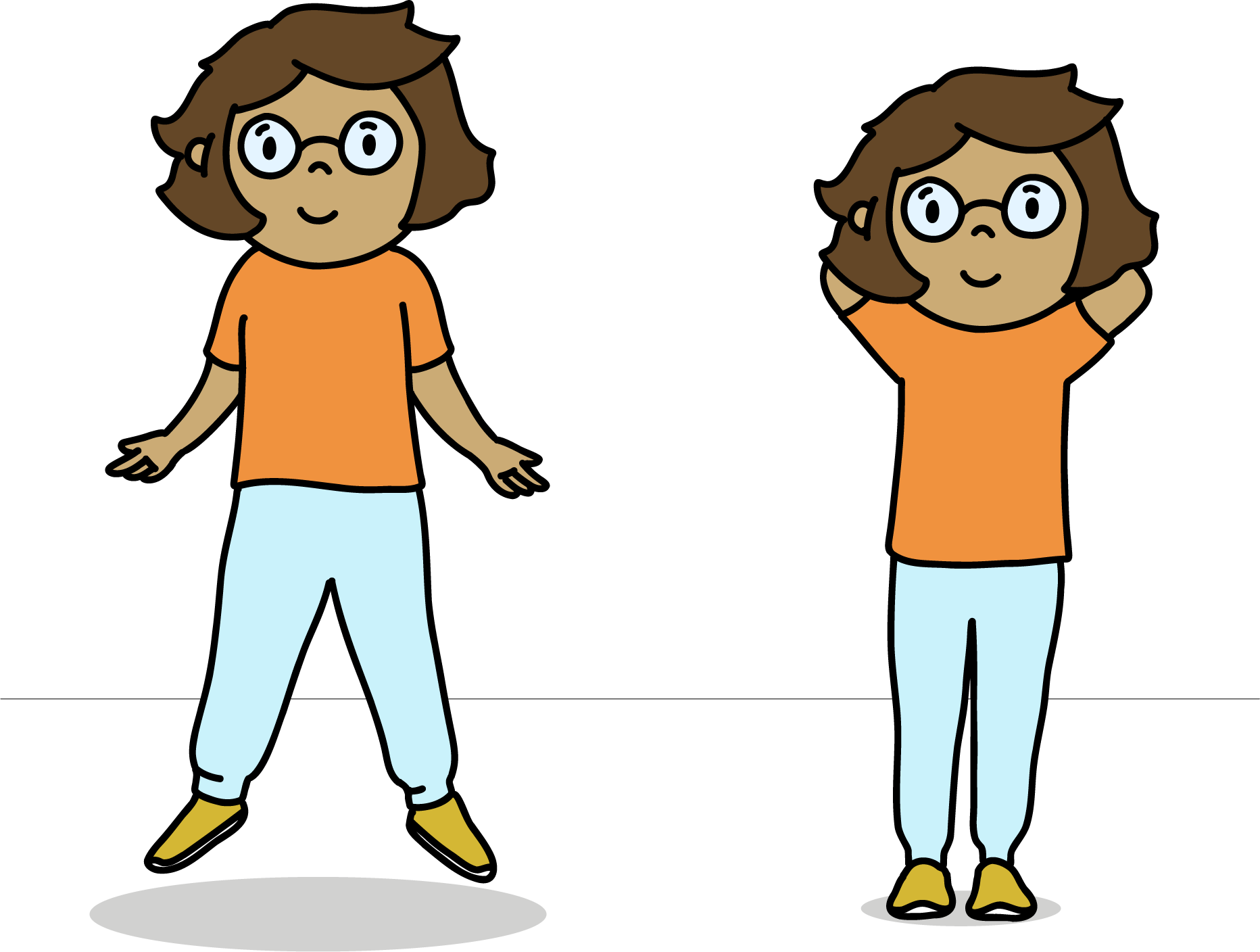 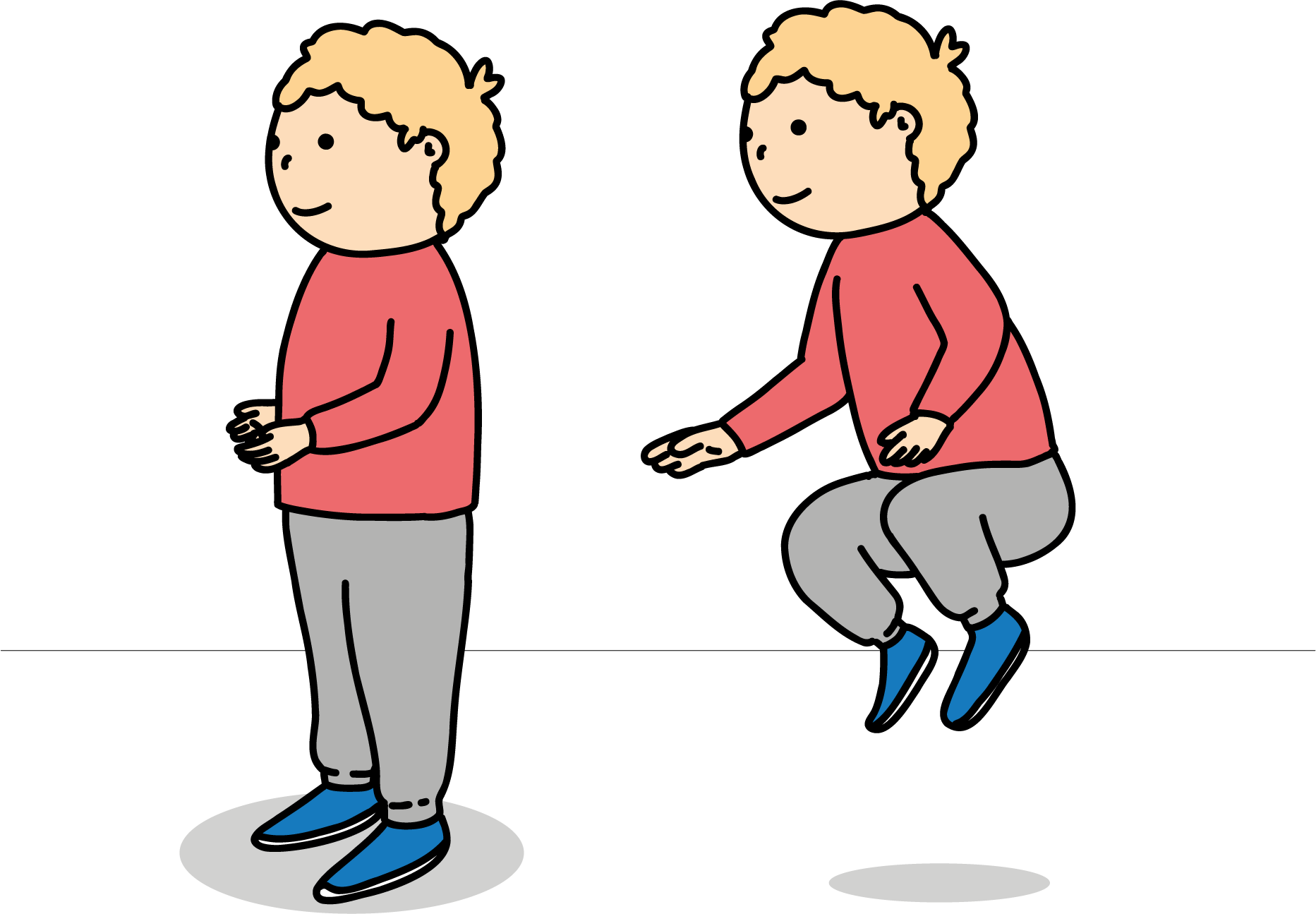 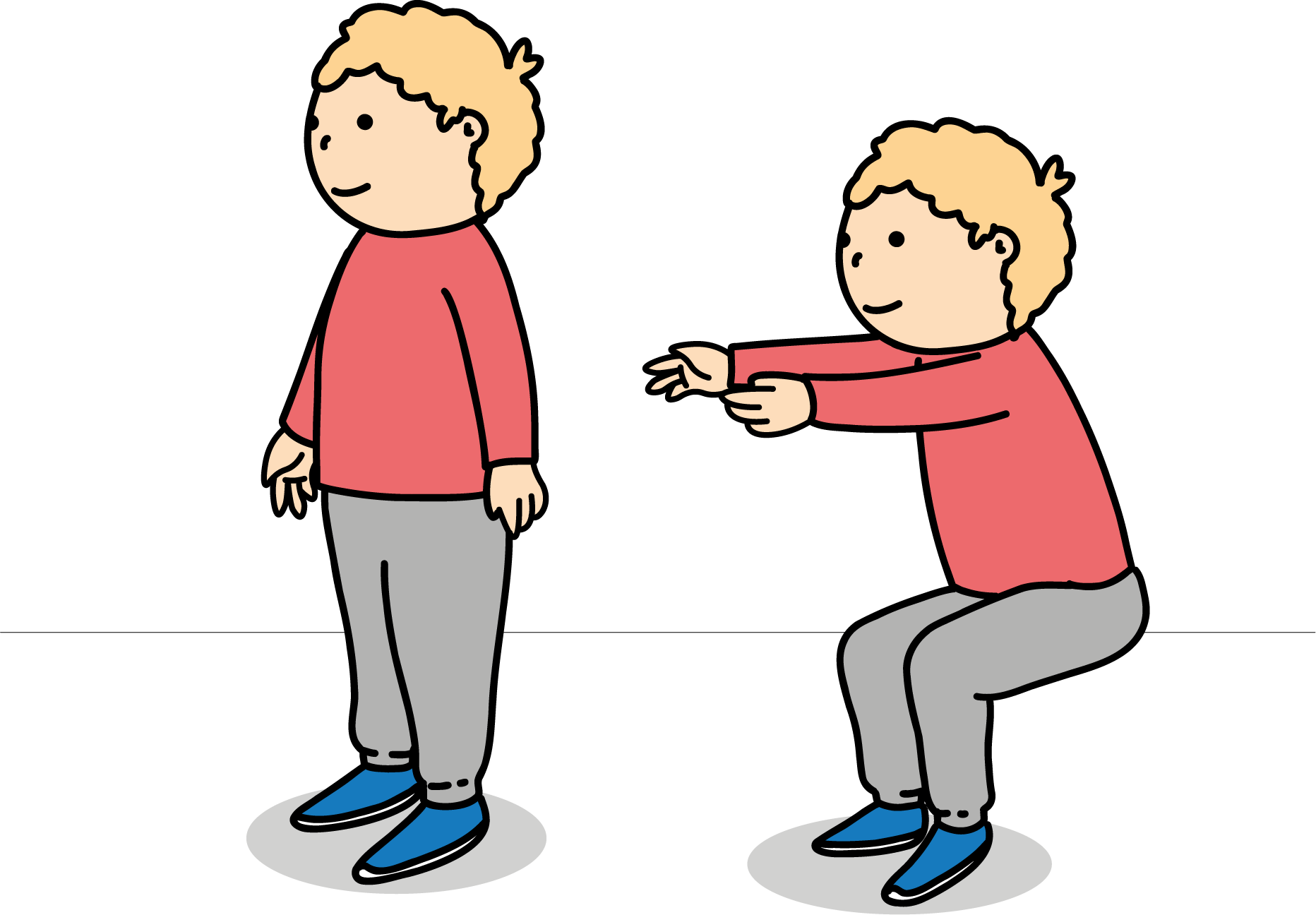 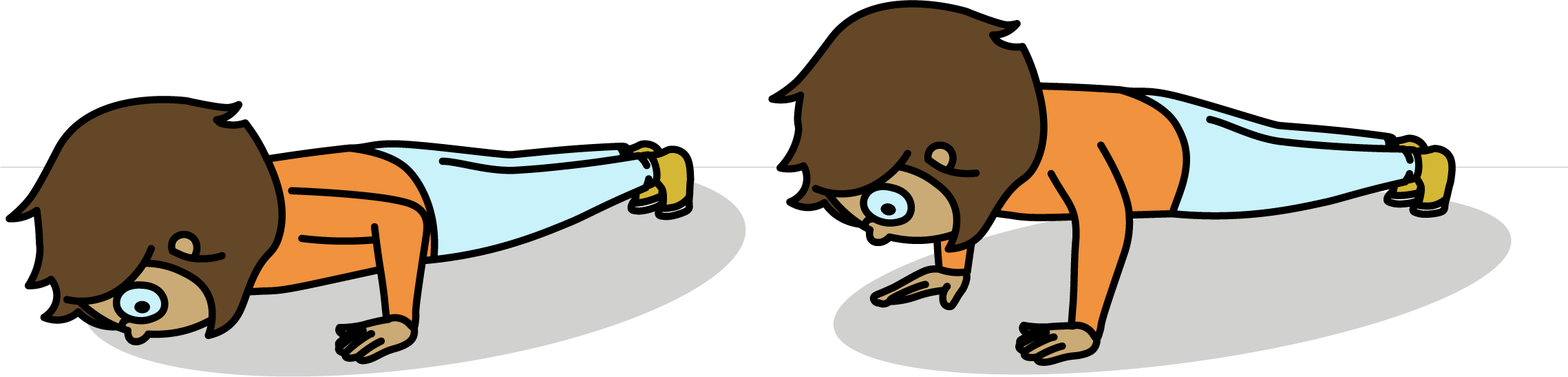 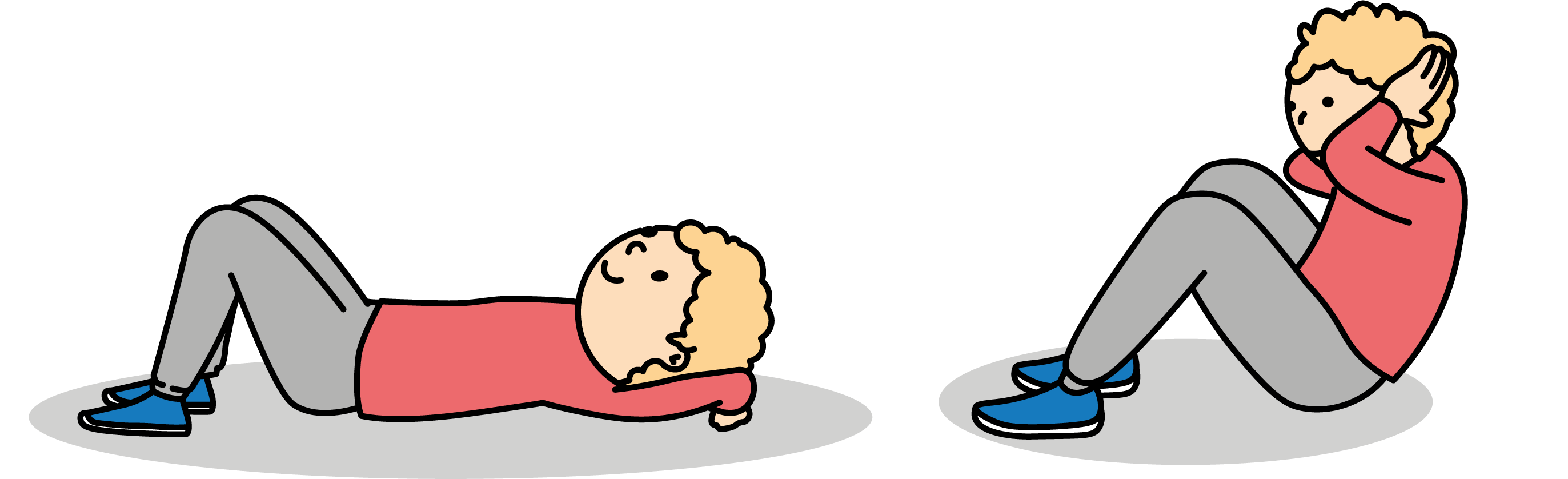